Отражение в искусстве мира души Елизаветы Фёдоровны
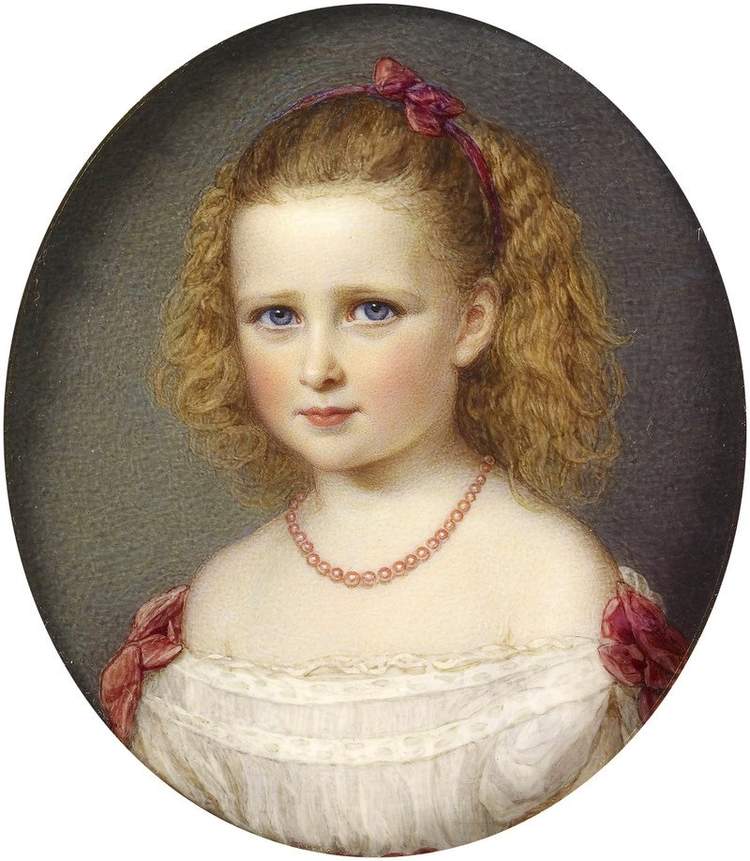 Принцесса Елизавета Гессенская. 
Реджинальд Истон, 1868 г. 
Акварель на слоновой кости. Миниатюра написана по заказу английской королевы Виктории, бабушки Эллы. Британская королевская коллекция
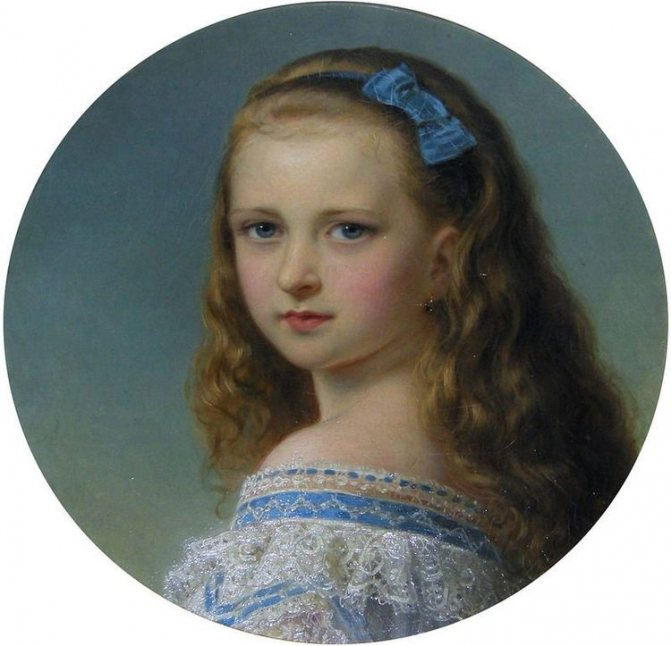 Принцесса Елизавета Гессенская в юности. 
Й. Хартман. 1871 г. 
Холст, масло. 
Британская королевская коллекция
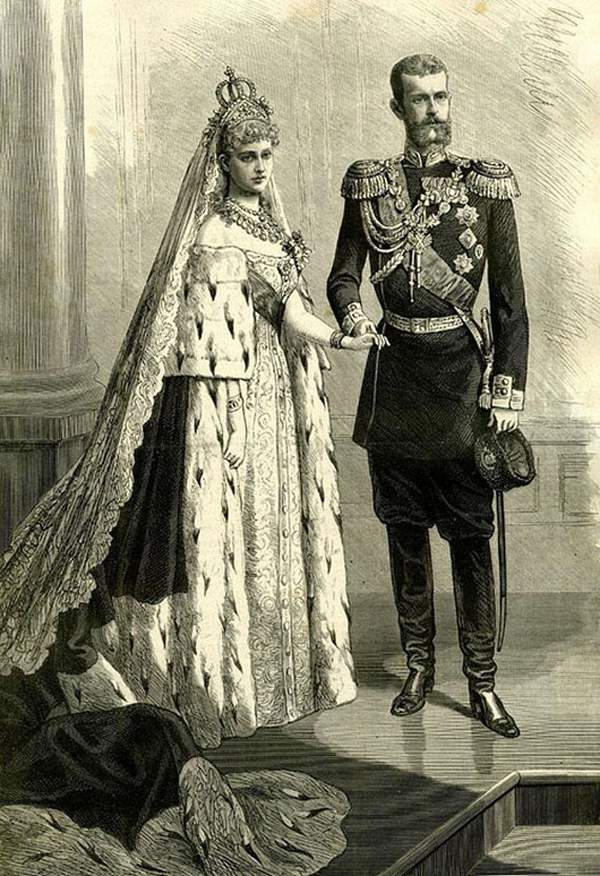 Великий князь Сергей Александрович с невестой Елизаветой Федоровной. 
Брож Карл Осипович, 1884 г.  
Гравюра на дереве
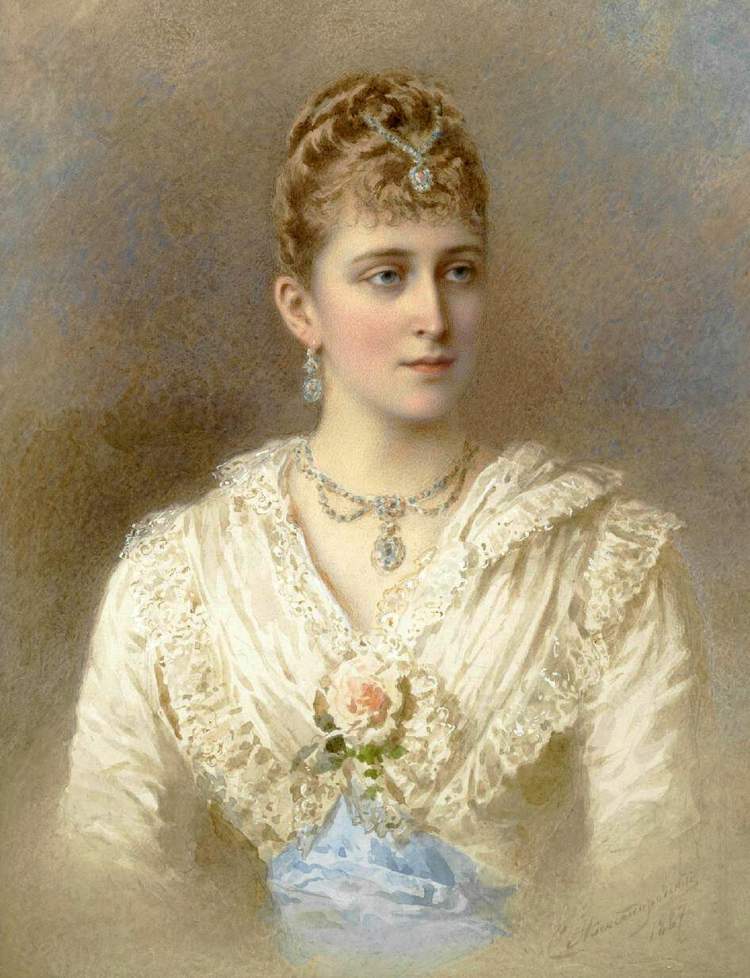 Портрет Великой княгини Елизаветы Федоровны. Александровский Степан Федорович, 1887 г. 
Бумага на доске; акварель, графитный карандаш, гуашь, белила
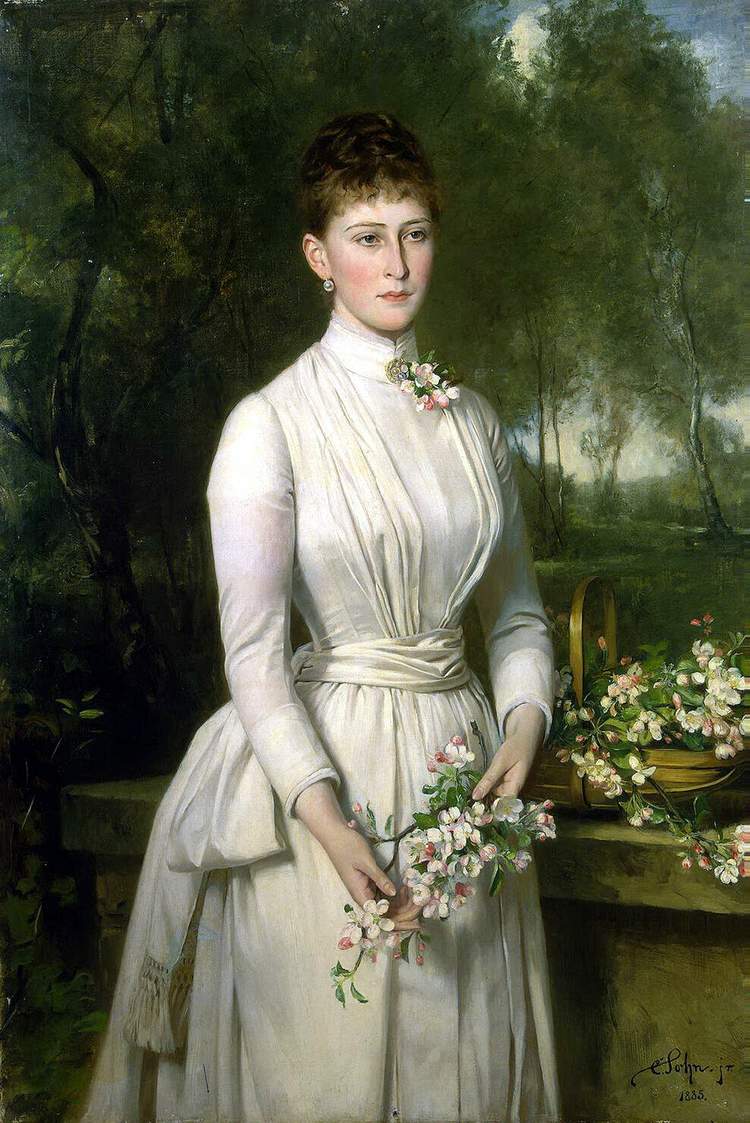 Портрет Великой княгини Елизаветы Федоровны. 
Зон, Карл Рудольф, 1885 г., Германия. Холст, масло. Государственный Эрмитаж
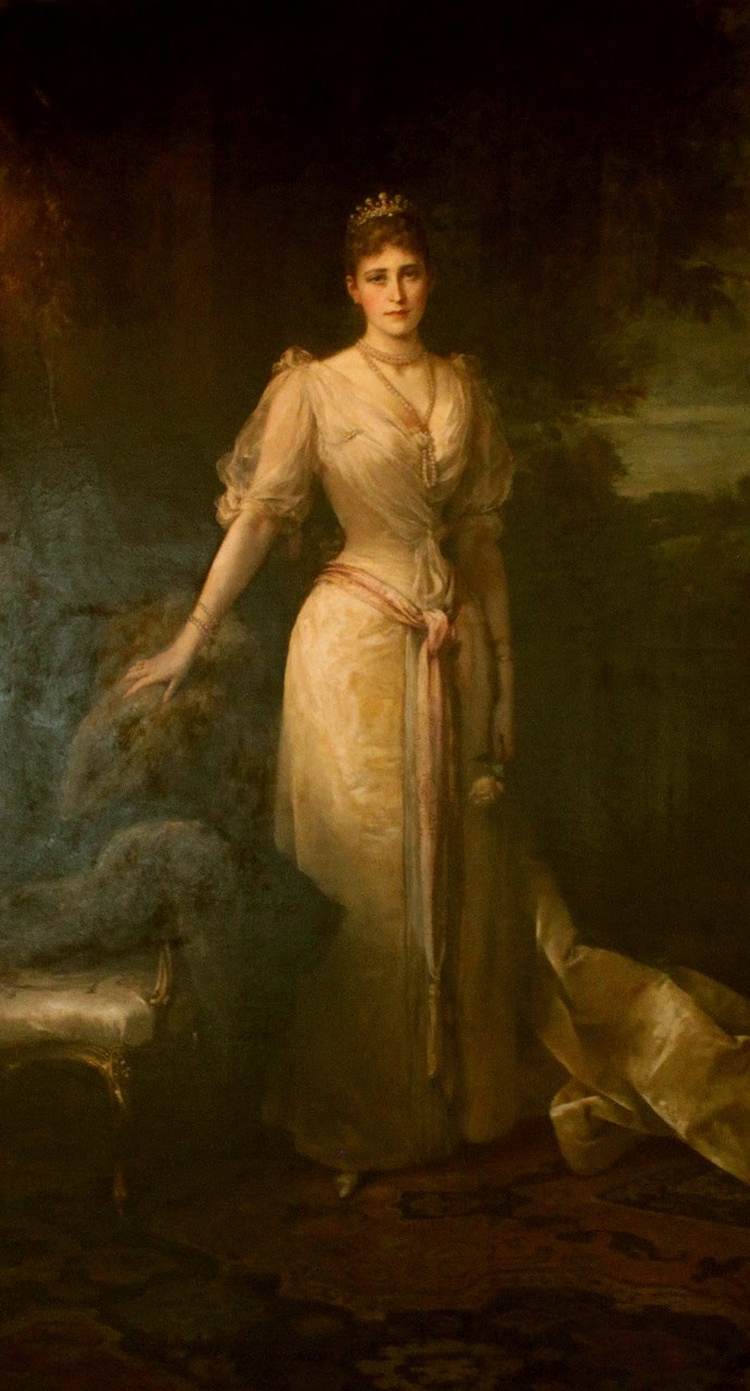 Великая княгиня Елизавета Федоровна. Фридрих Август фон Каульбах, 1892г. Национальный музей искусств Азербайджана, Баку
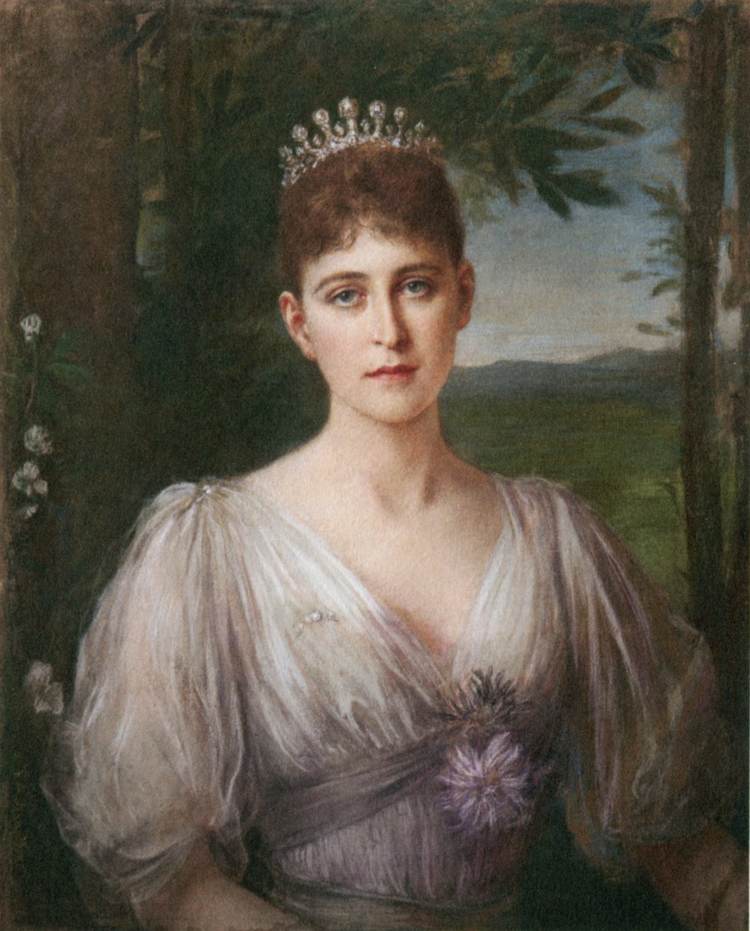 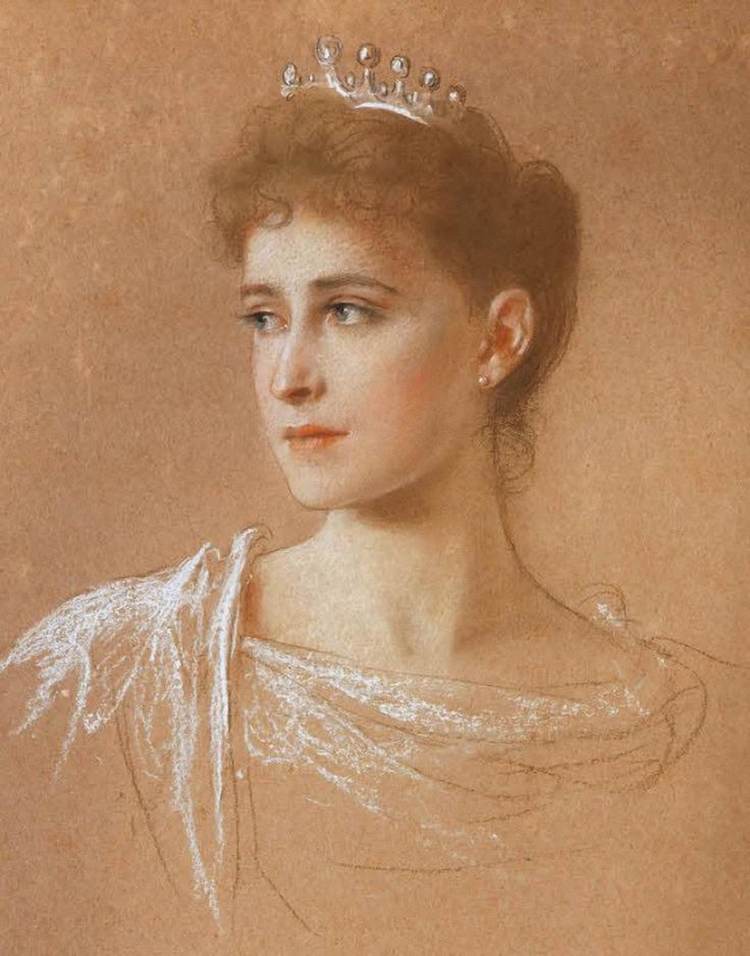 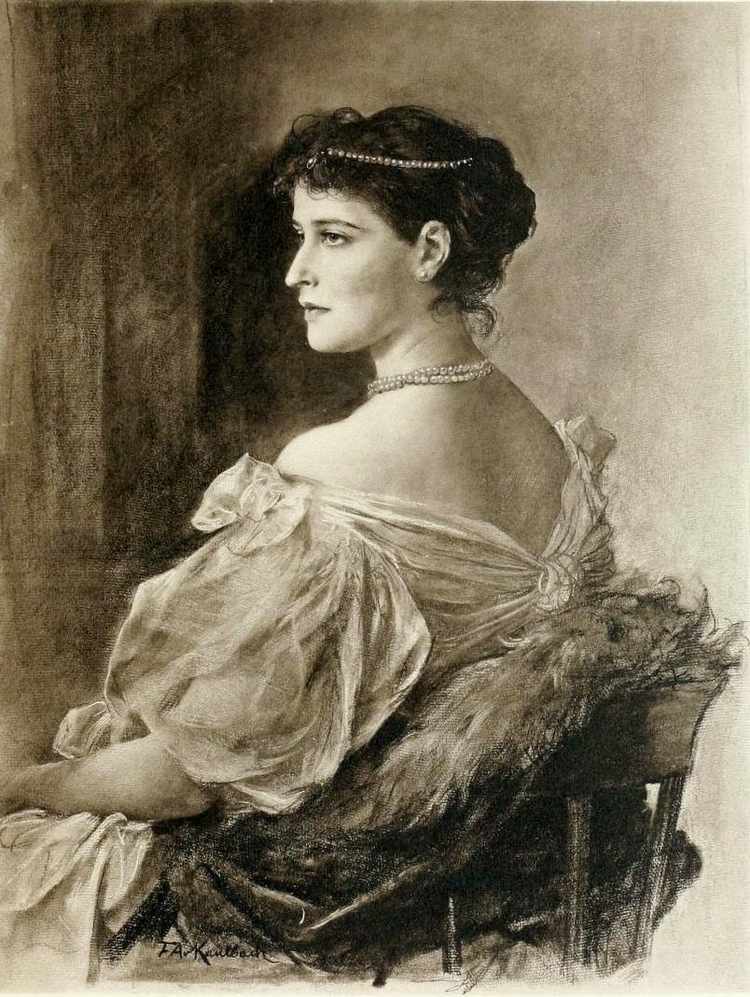 Великая княгиня Елизавета Федоровна. Фридрих Август фон Каульбах.
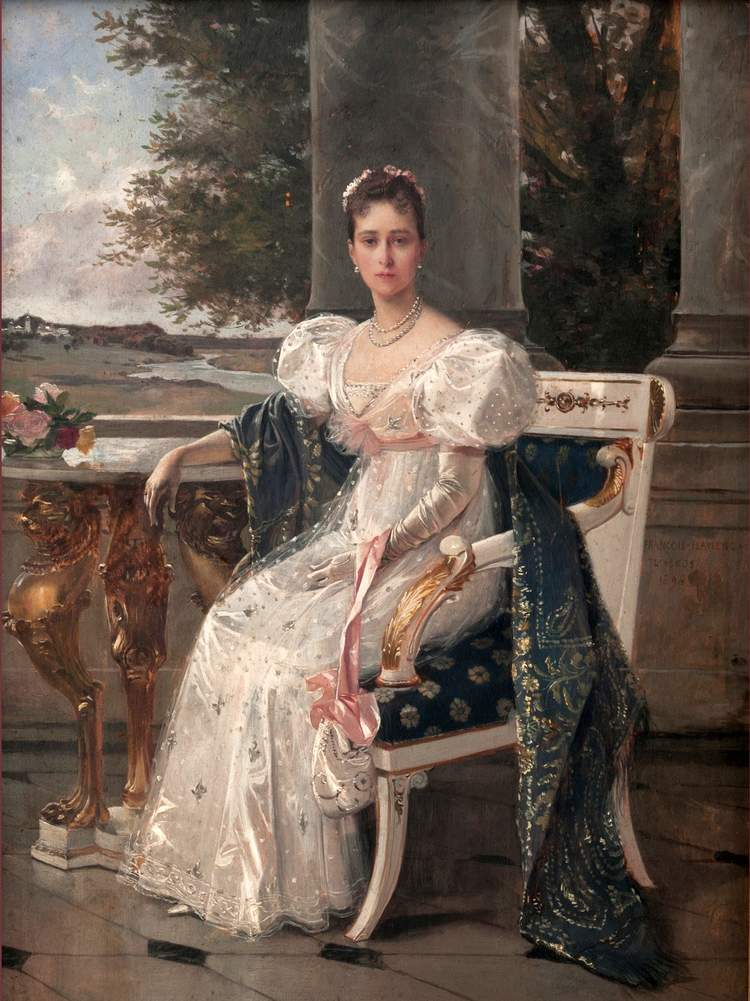 Великая княгиня Елизавета Федоровна в Ильинском. Франсуа Фламенг , 1894 г. Портрет заказан великим князем Сергеем Александровичем к 10-летию свадьбы.
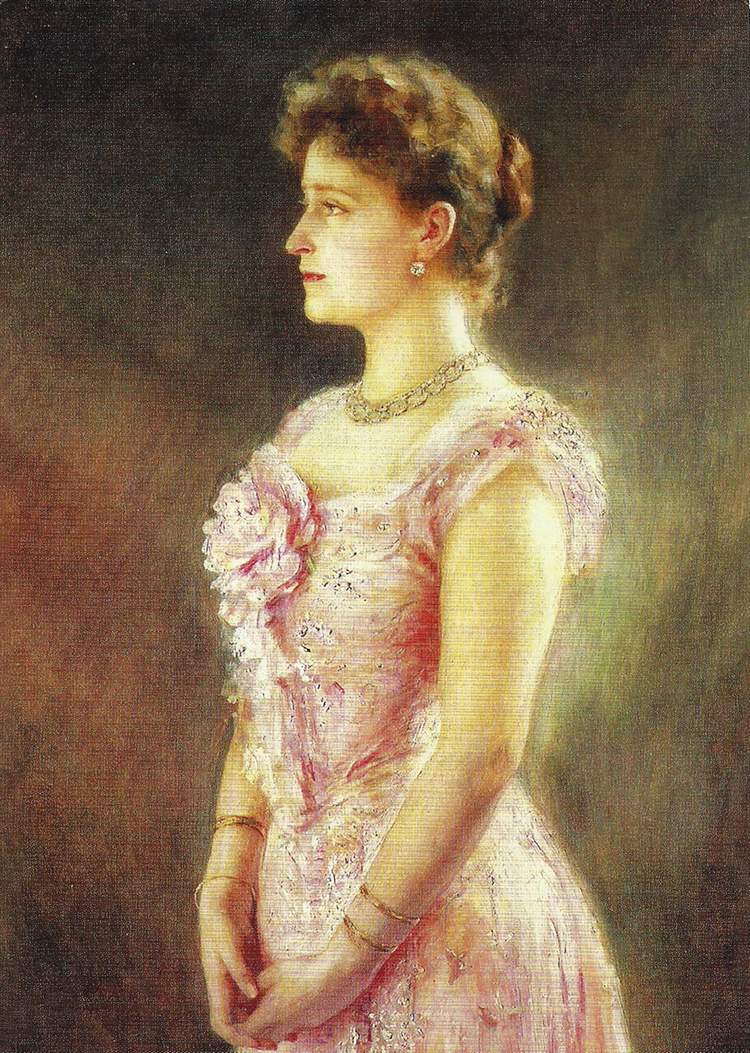 Великая княгиня Елизавета Федоровна. 
Штемберг 
Виктор Карлович, 1901 г. 
Холст, масло. 
Государственная Третьяковская галерея
Александра Федоровна и Елизавета Федоровна у рояля
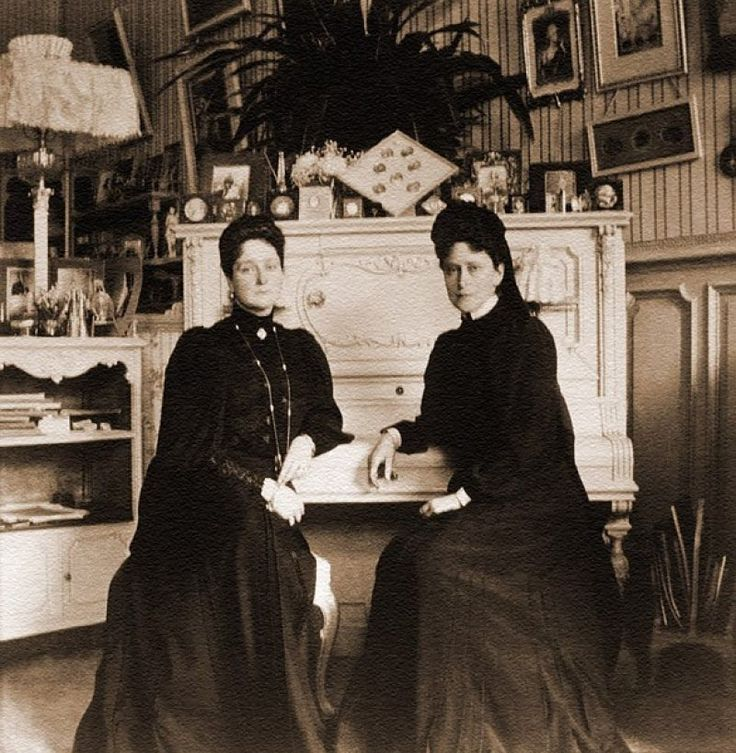 Великий князь Сергей Александрович и Елизавета Фёдоровна в театральных костюмах
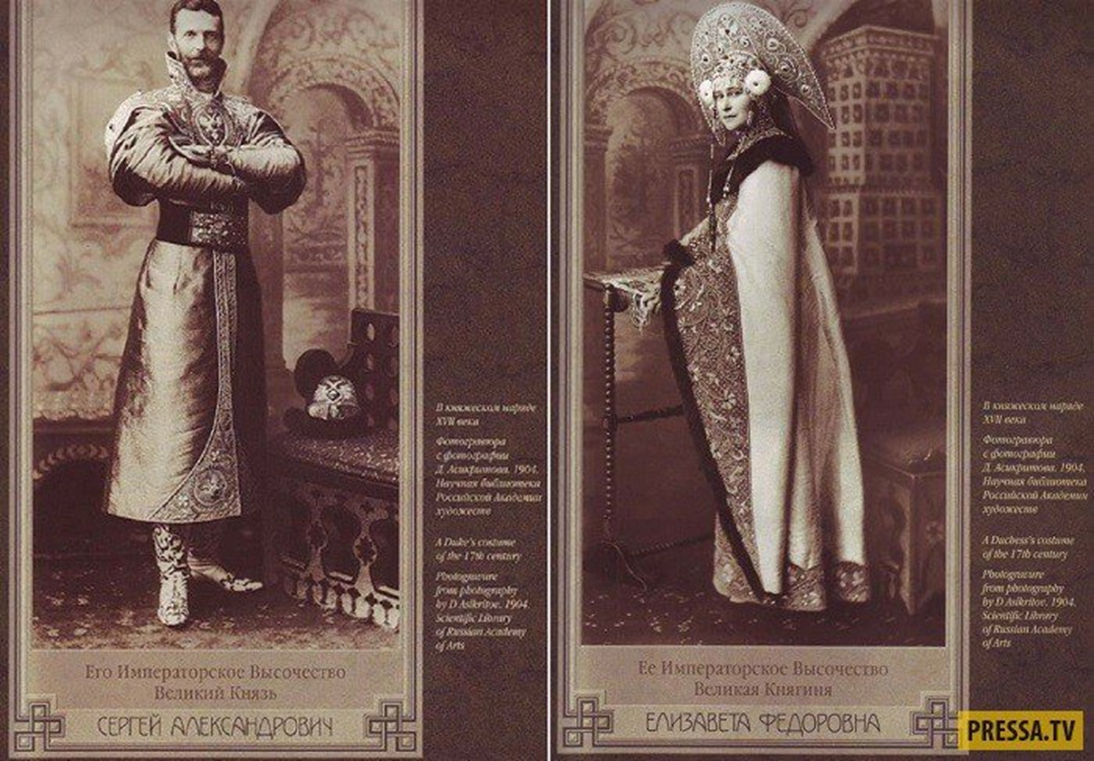 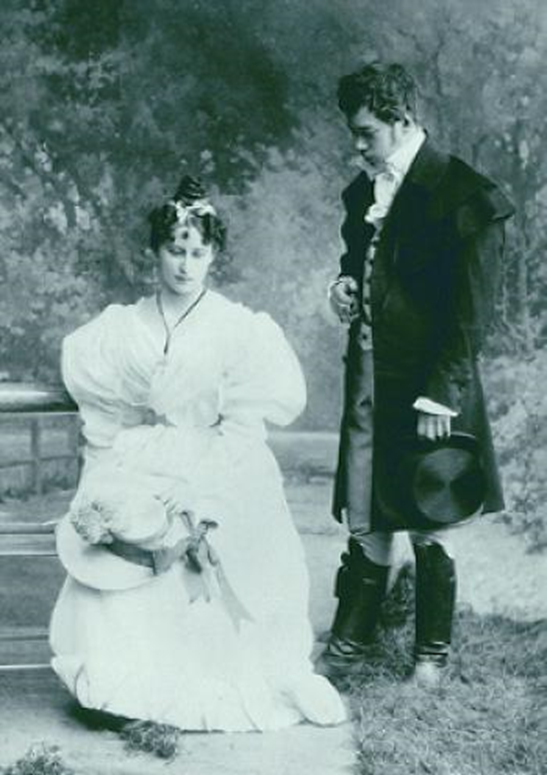 Домашний спектакль 
«Евгений Онегин».В роли Татьяны — Великая княгиня Елизавета Федоровна,в роли Онегина — цесаревич Николай Александрович,будущий император Николай II. Зима 1890 г
Рисунок Елизаветы Фёдоровны
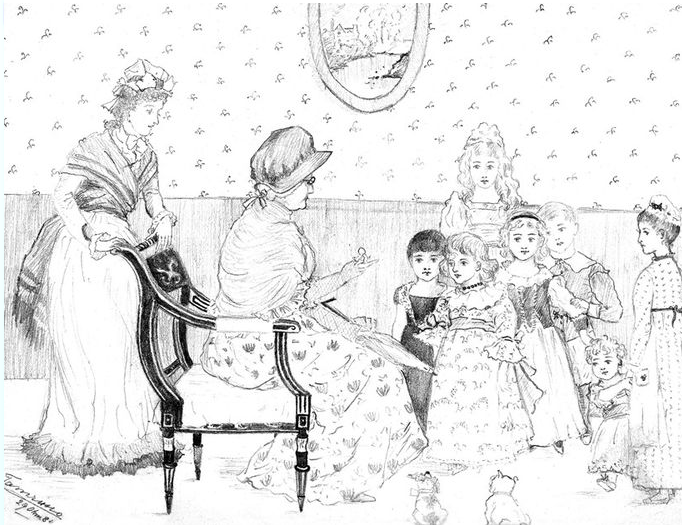 Гатчина 1884г.
Художник М.П. Боткин проводит урок рисования для Великой княгини Елизаветы Фёдоровны
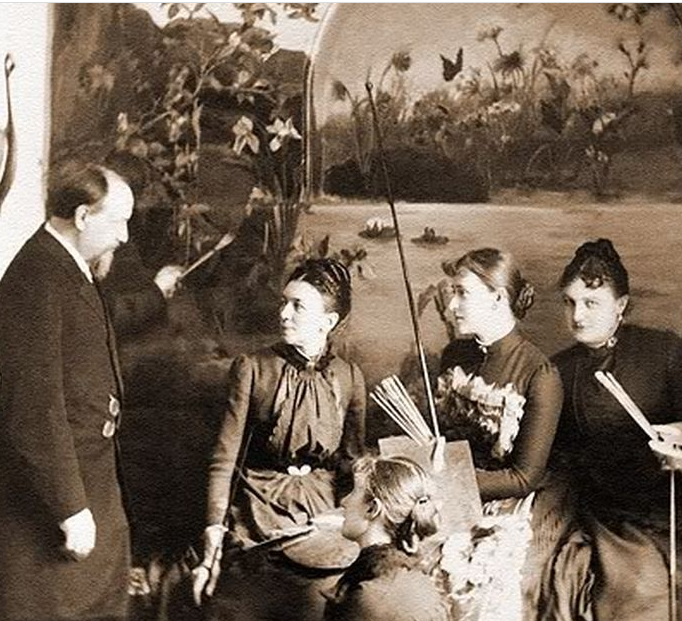 1880-е годы
Великая княгиня 
Елизавета Фёдоровна за рисованием
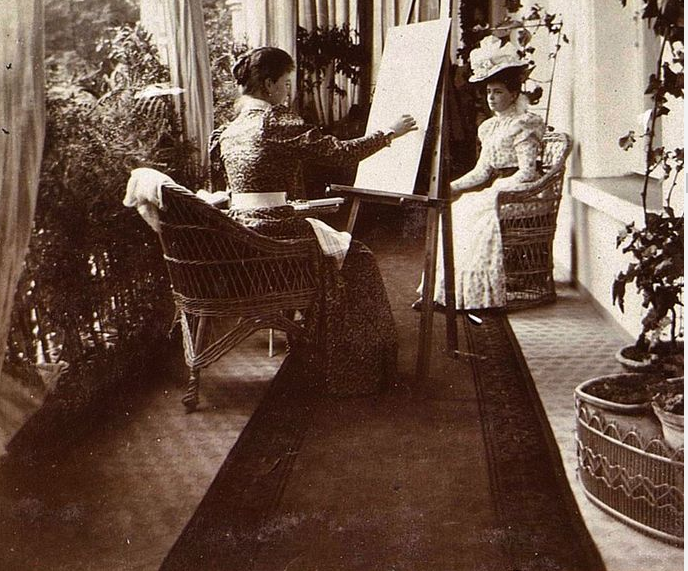 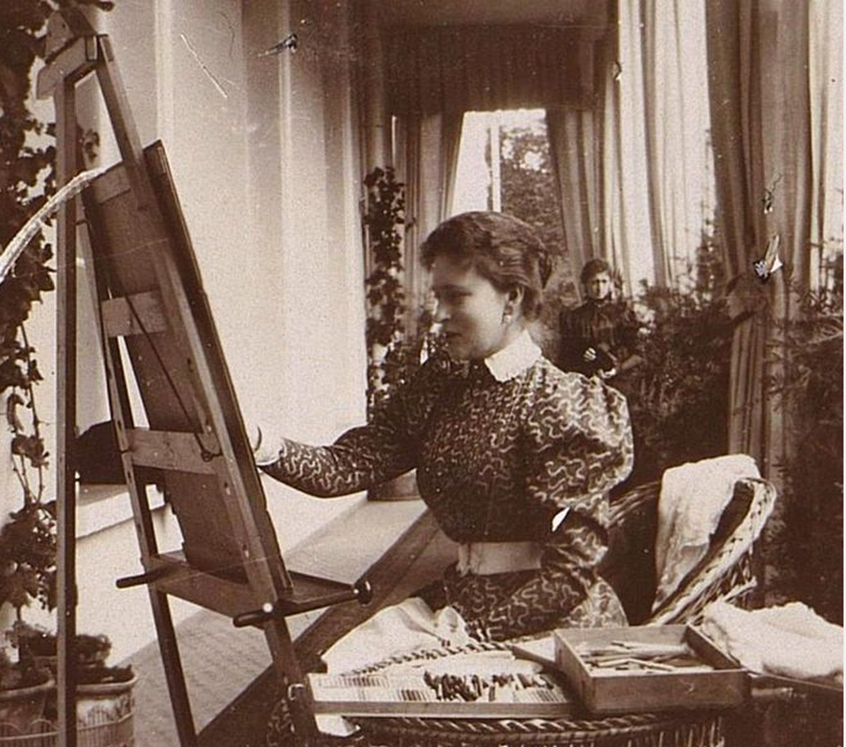 Царское Село 1898 г.
Фрагмент письма Великой 
княгини Елизаветы Фёдоровны
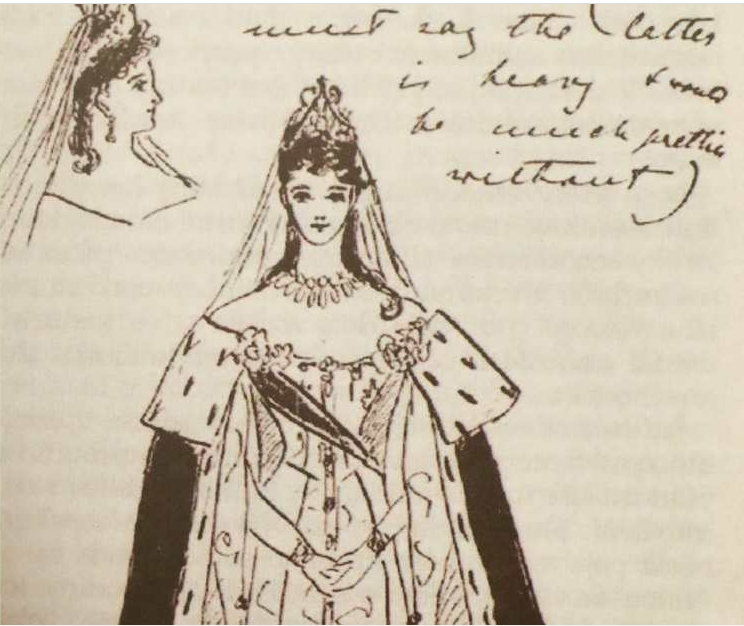 Из письма Великой княгини Елизаветы Фёдоровны императрице Марии Фёдоровне..
Я занята тем, что расписываю цветами двери своей 
маленькой гостиной. 
Одна панель с розовыми тигровыми лилиями уже 
закончена…

…Делала наброски озера и турецкой бани – это 
сюрприз для Сергея.

… Я много пишу масляными красками, вечерами 
часто выжигаю  рисунки по дереву
Рисует Елизавета Фёдоровна
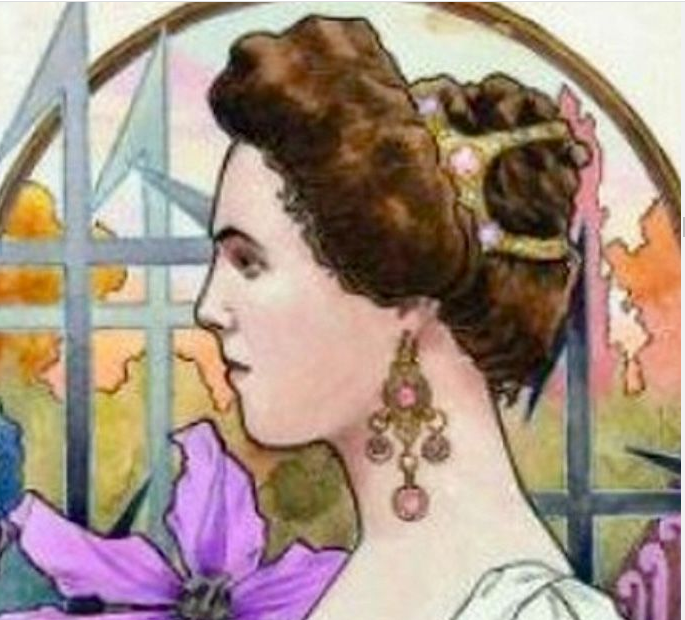 Автопортрет Великой княгини Елизаветы Фёдоровны1893г. (находится в частной коллекции)
Рисует Елизавета Фёдоровна
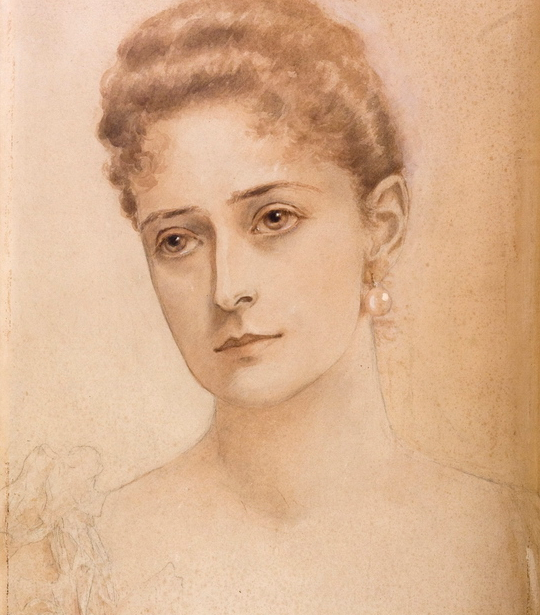 Портрет императрицы Александры Фёдоровны, 1897г. (акварель)
Рисует Елизавета Фёдоровна
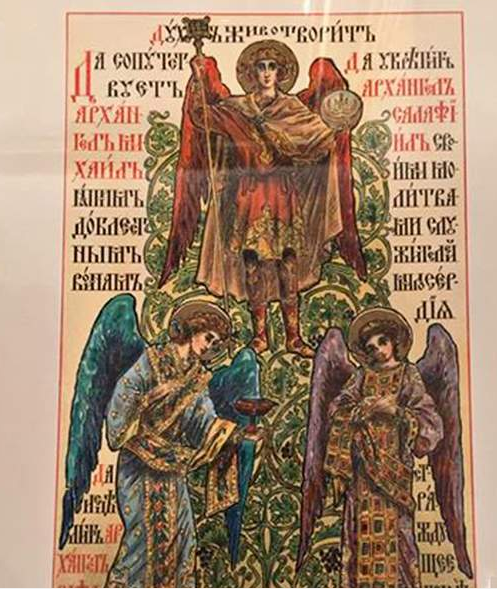 Литография по рисунку Великой княгини Елизаветы Фёдоровны 1915г.
Рисует Елизавета Фёдоровна
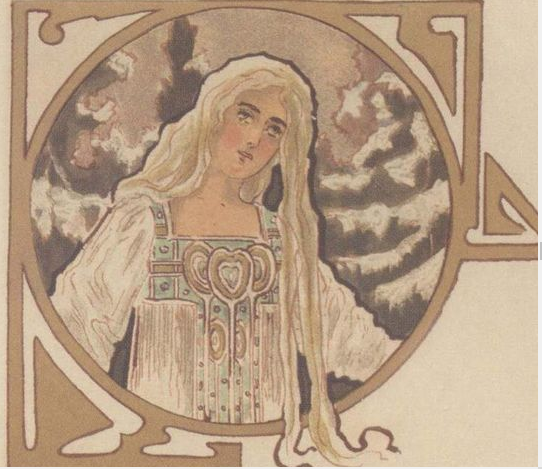 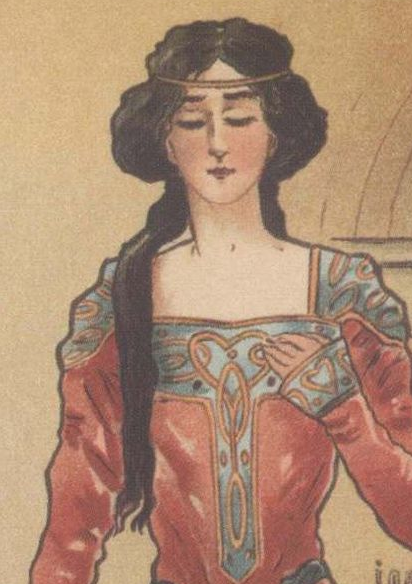 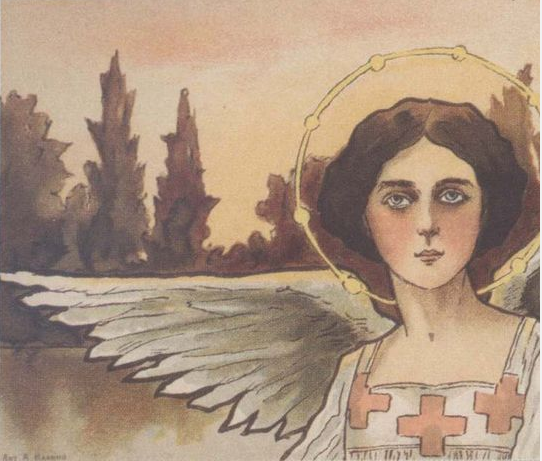 Елизавета Фёдоровна передала три своих рисунка в пользу общины Святой Евгении. Тиражом в 5000 экземпляров они были изданы в 1902 году
Иконы, выполненные Елизаветой Фёдоровной
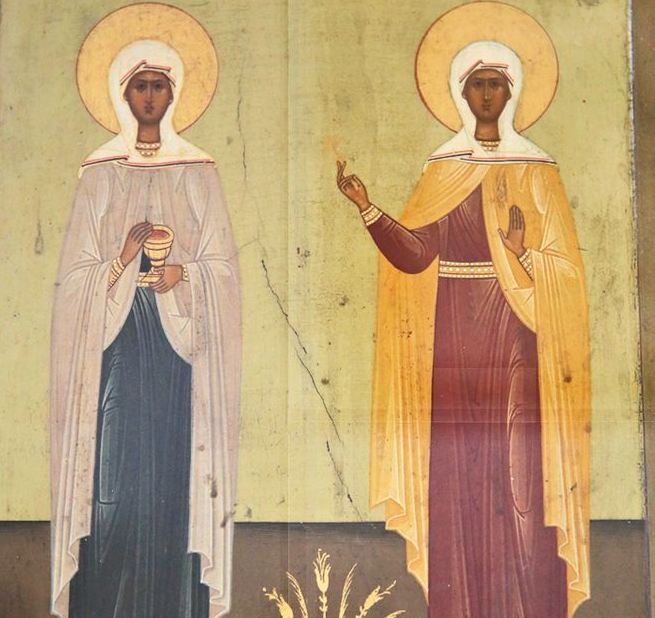 Икона «Святые Марфа и Мария»
Иконы вышиты Елизаветой Фёдоровной
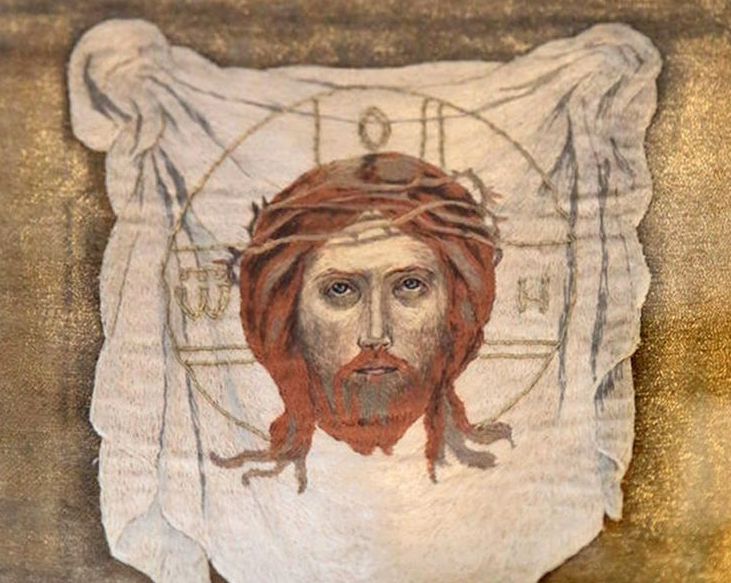 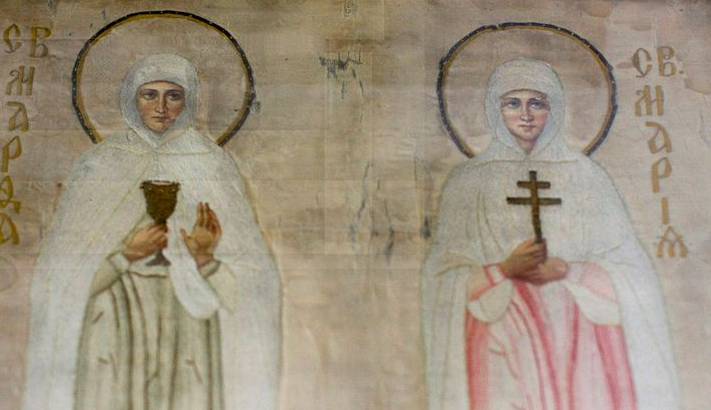 Иконы «Спас Нерукотворный», «Святые Марфа и Мария»(лицевая гладь)
Подготовка к благотворительным базарам
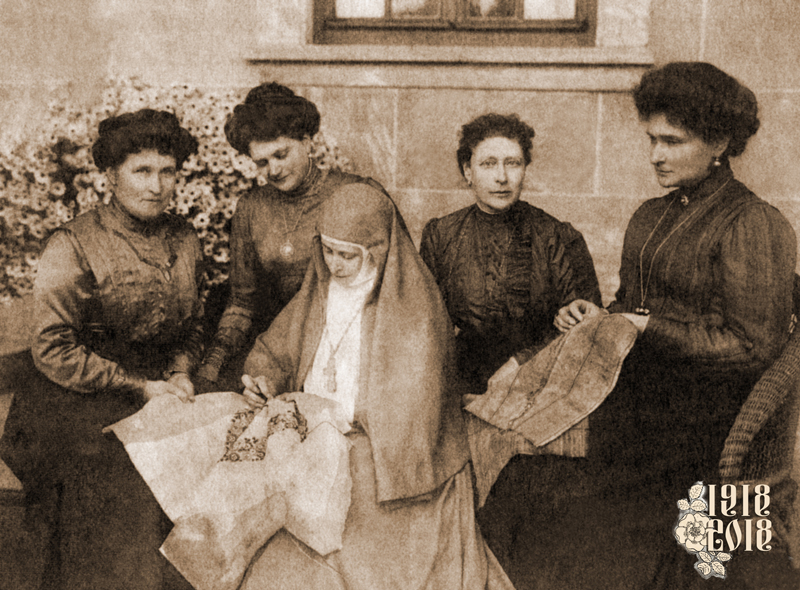 М.В. Нестеров
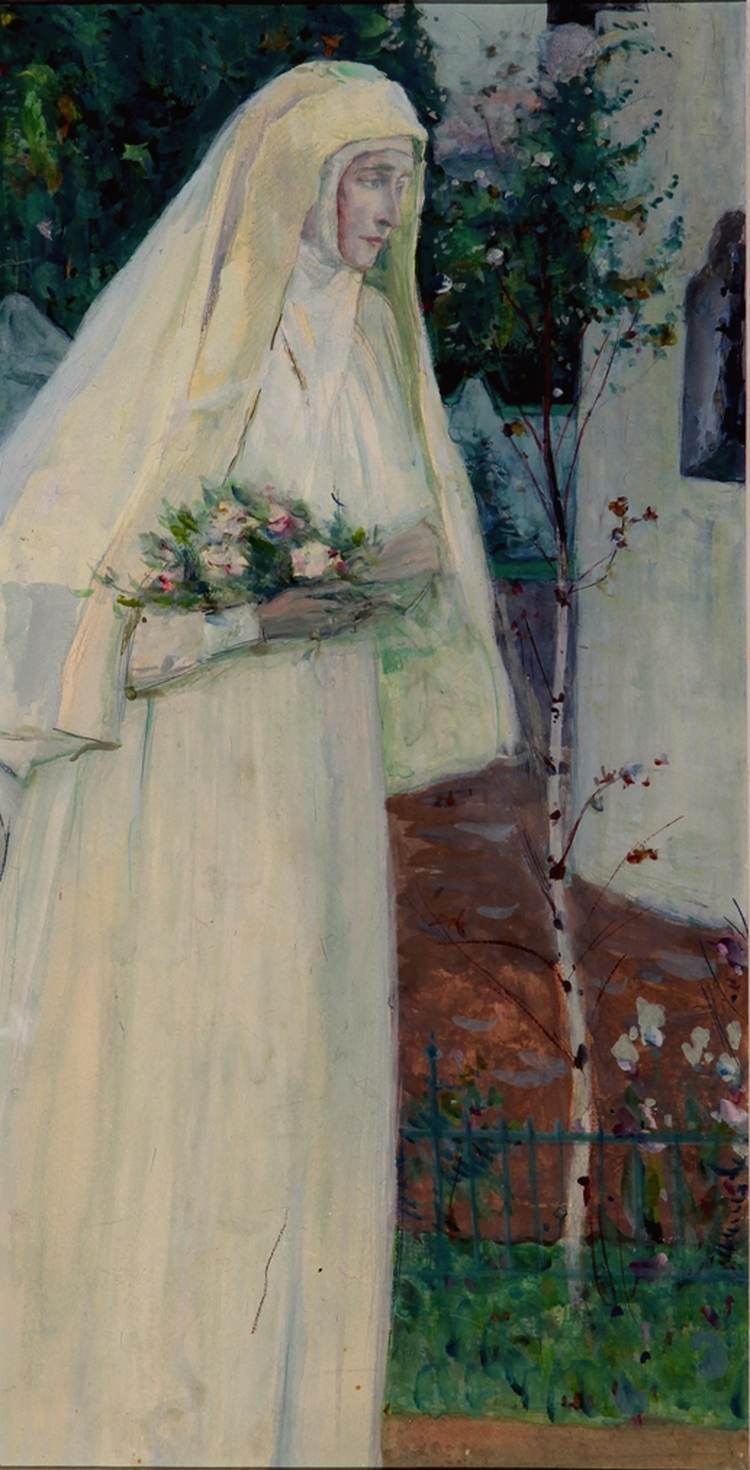 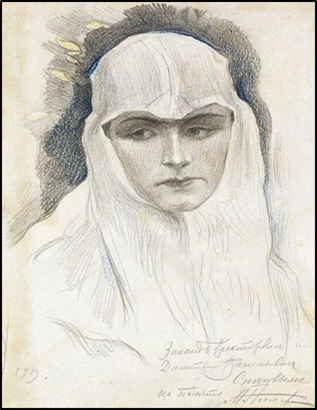 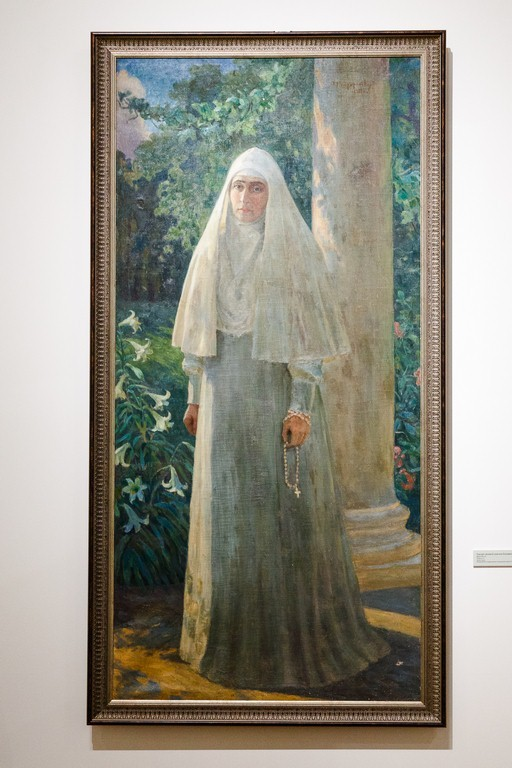 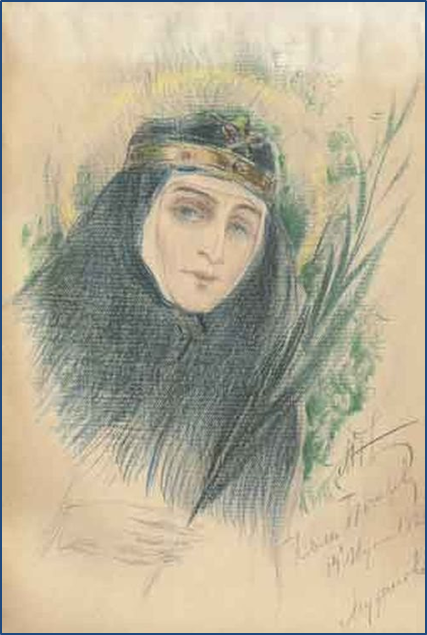 Заключение
О себе великая княгиня была самого скромного мнения. Говорила, что «ум её не создан для больших дел, но у неё есть сердце, и его она может и хочет отдать людям, и отдать без остатка»...
В монашеском одеянии она ещё прекраснее, чем в светском. Память Святой Елисаветы окрыляет, глядя на эти образы, всматриваясь в них, в эту глубину- чувствуешь продолжение добра.